МДОУ д/с №75Проект по нравственно-патриотическому воспитанию «Звезда»: «Моя семья в истории Победы»               г.Ярославль
Подготовили воспитатели подготовительной группы №4
Волкова Е.Б., 
Ардимасова Т.П.
Цель проекта:
Воспитание гражданско-патриотических чувств у детей, чувства гордости за подвиг своего народа в ВОВ, уважения к ветеранам.
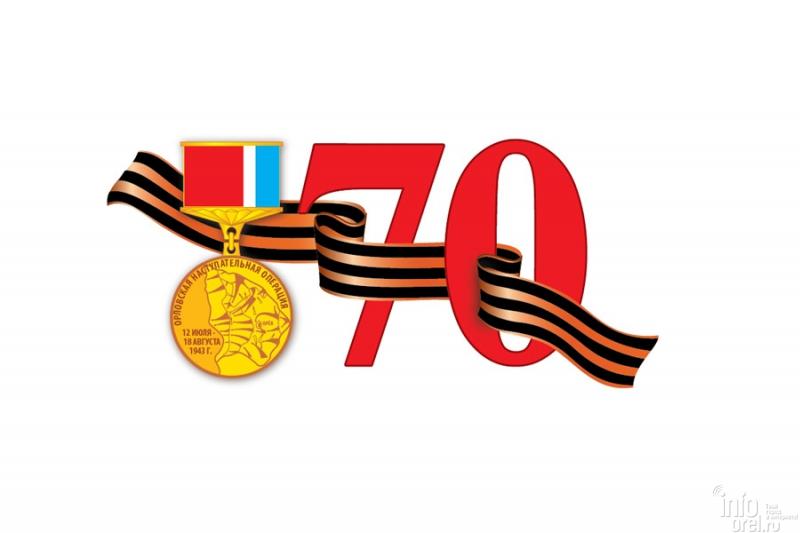 Задачи проекта:
Обобщать и расширять знания детей об истории ВОВ, участии их семьи в ВОВ.
Способствовать формированию чувства гордости за свой народ, за его боевые заслуги.
Обобщать и расширять знания о героях войны, о подвигах юных героев.
Воспитывать уважение к защитникам Отечества, памяти павших бойцов, ветеранам ВОВ 
Продолжать сотрудничество с родителями, вовлекая их в проект.
Паспорт проекта
Вводная беседа о ВОВ с детьми.
НОД «Вооруженные силы нашей страны». ОО «Познание», «Художественно-эстетическое развитие»
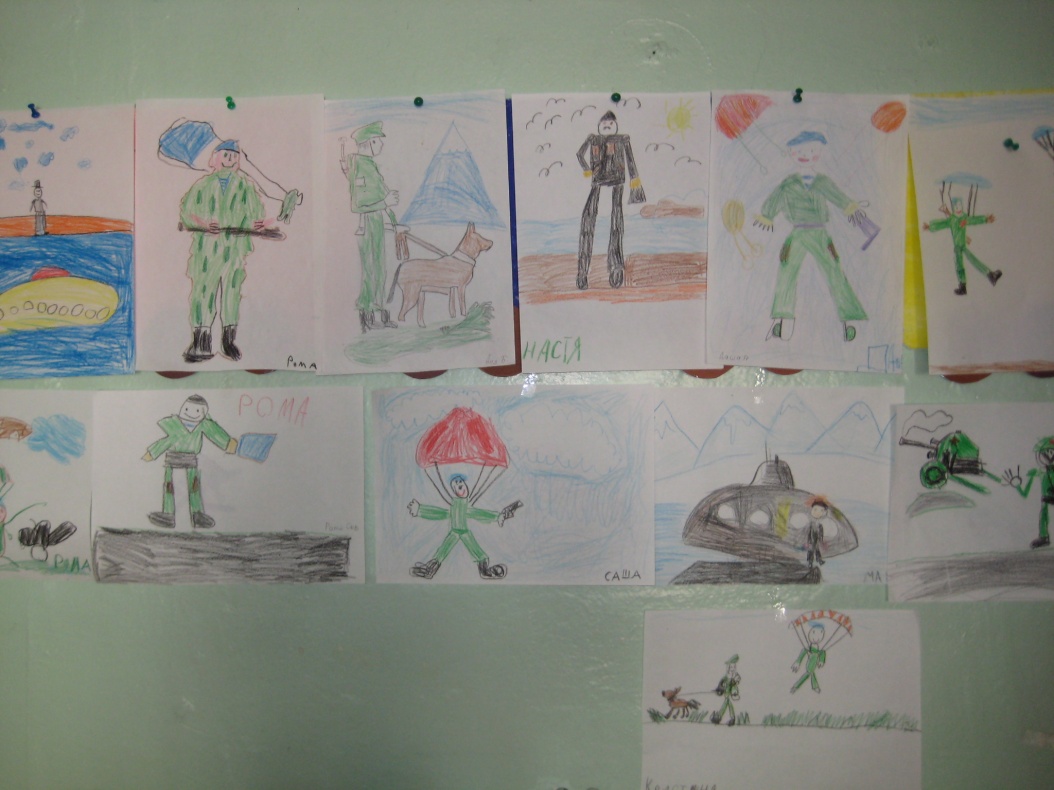 Чтение сборника рассказов  А.Митяева «Письмо с фронта»
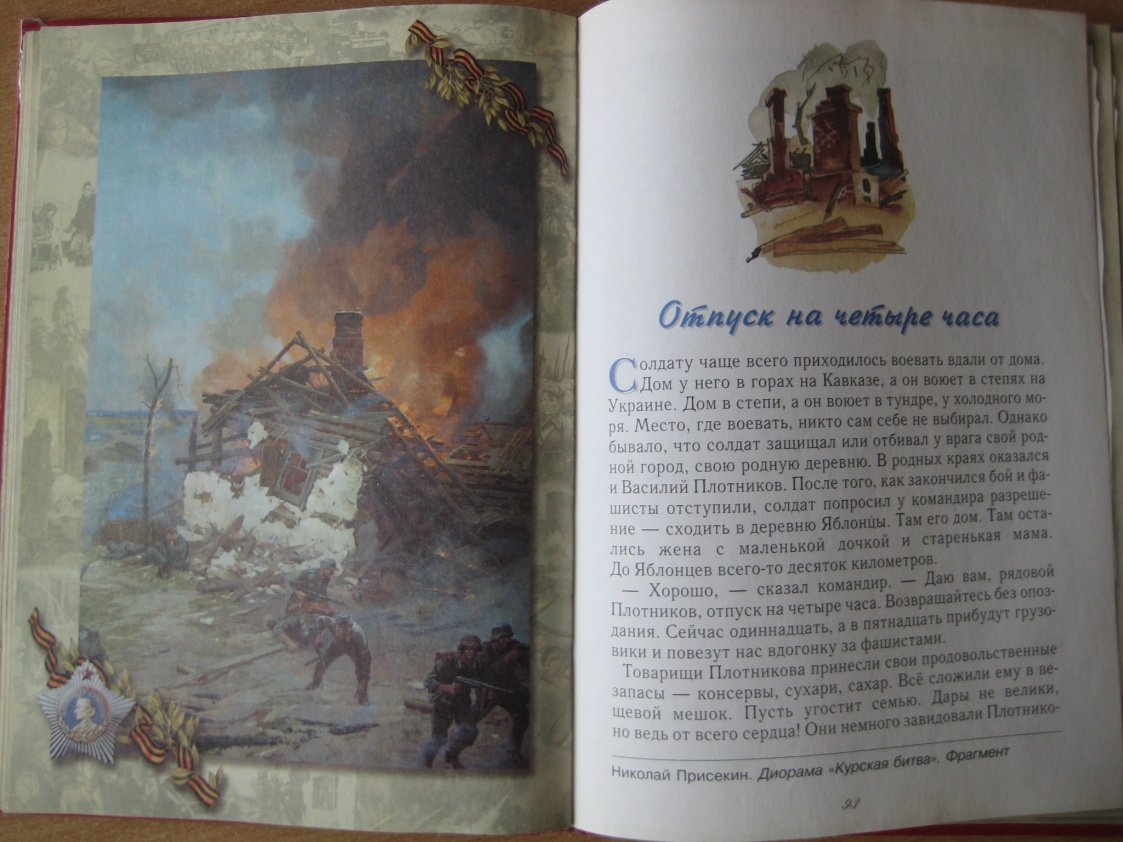 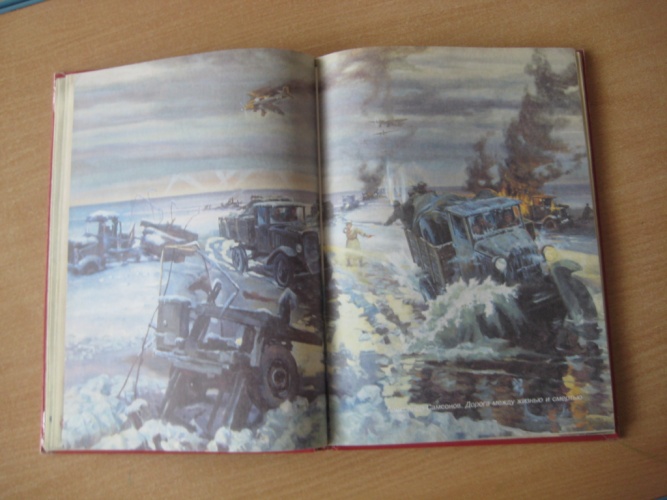 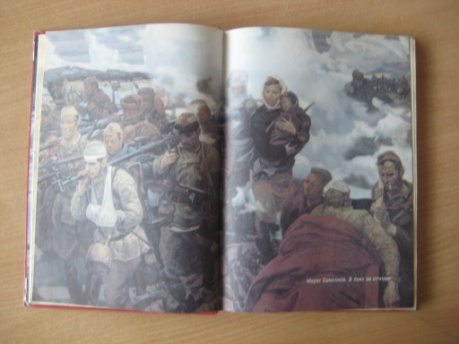 Аппликация. Изготовление поздравительной открытки ко Дню защитника Отечества «Десантник» в технике «ребристая игрушка»
Изо. Коллективная работа на конкурс «Мир глазами детей» «Дружба народов»
Разучивание стихотворения А.Усачева «Что такое День Победы?»
НОД «Треугольное письмо» ОО «Познание», «Художественно-эстетическое развитие»
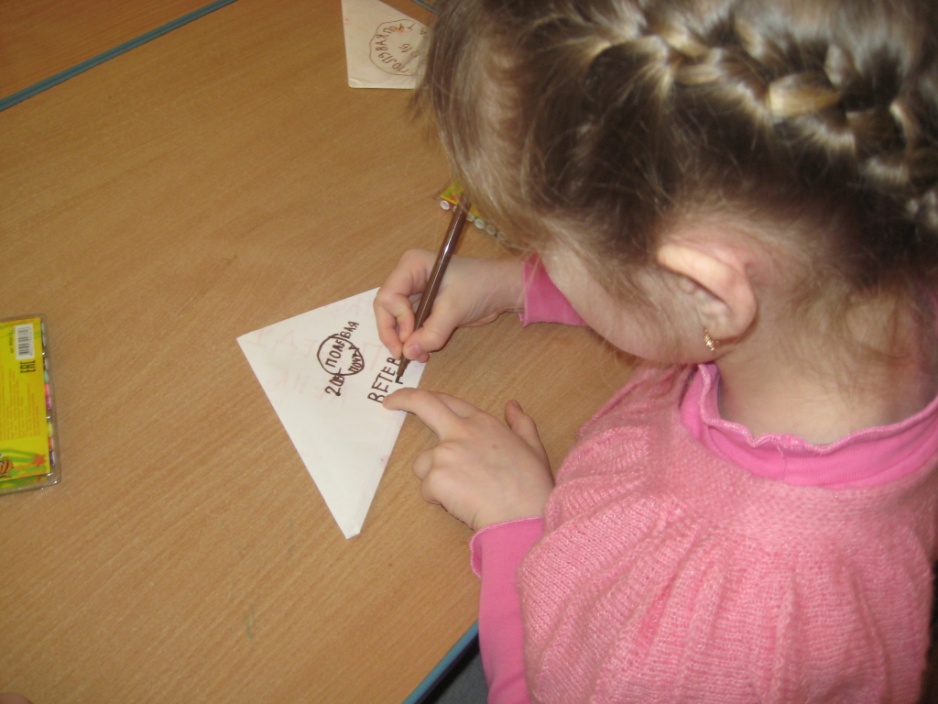 Чтение повести-сказки И.Туричина «Крайний случай»
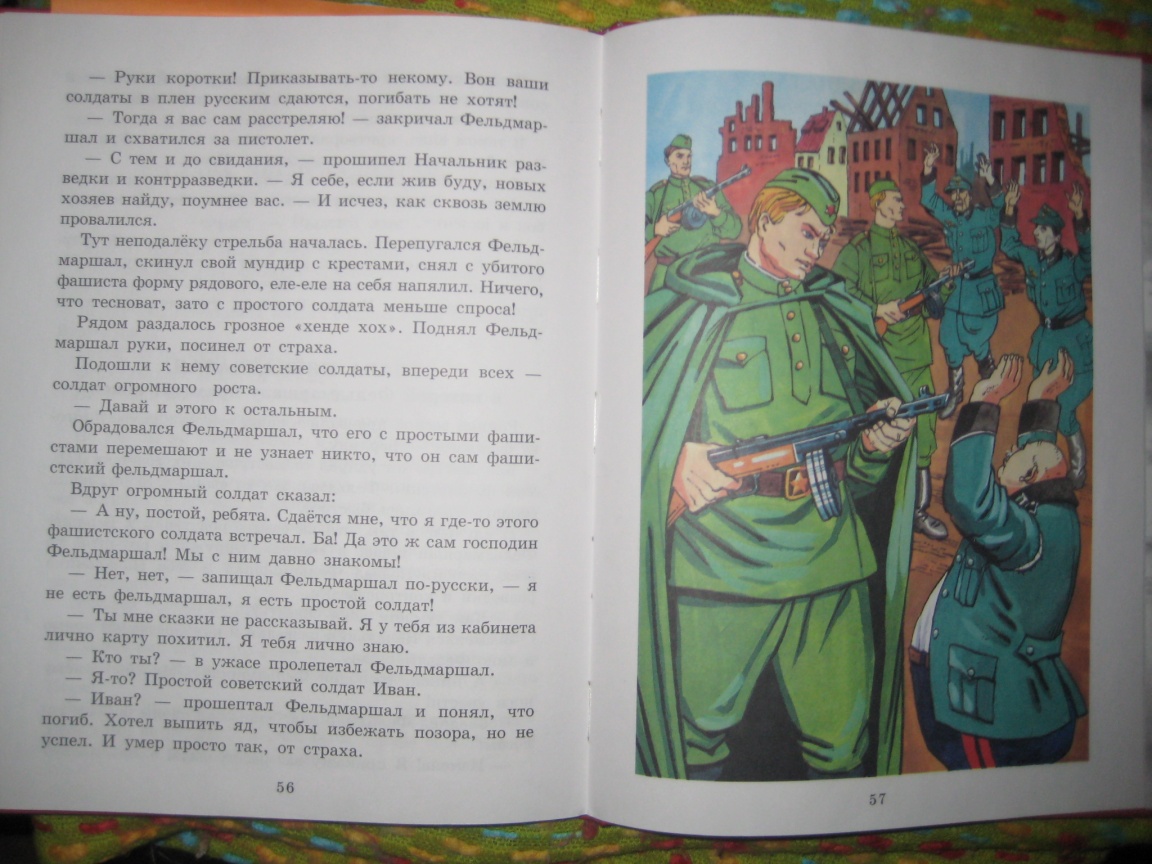 Рассказ Р.Скворцова о своем прадеде, участнике ВОВ
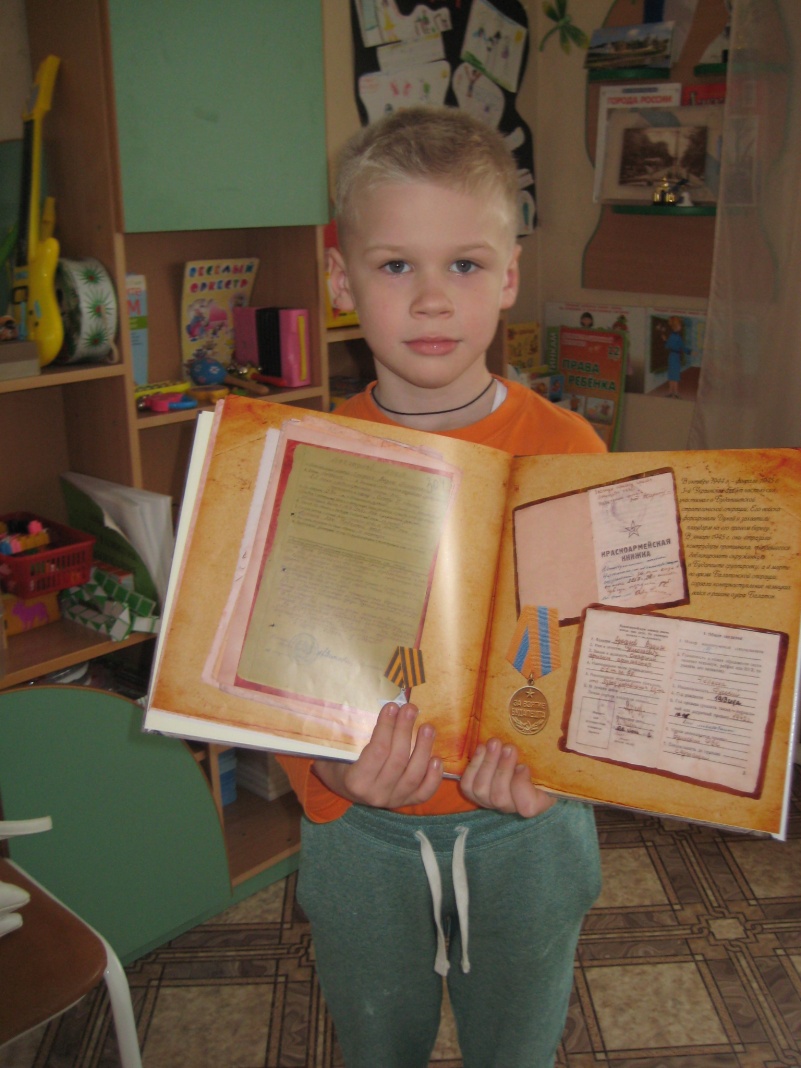 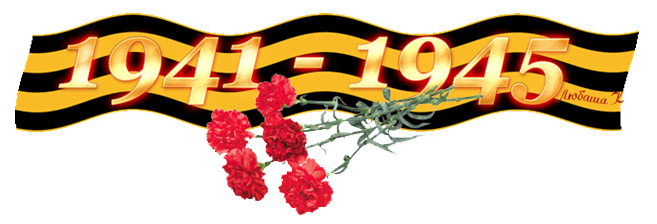 Беседа о ВОВ «Была война» в библиотеке им. И.А.Крылова
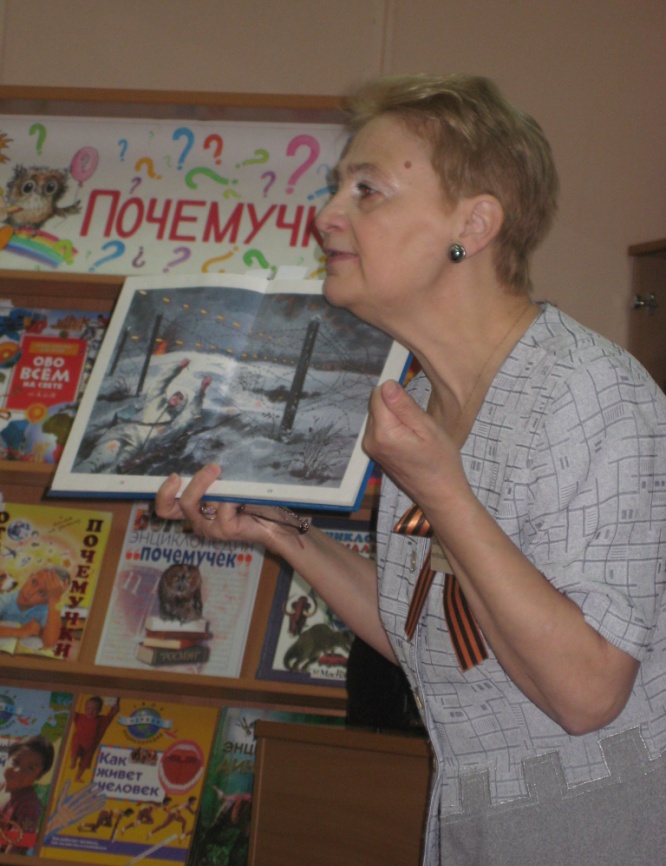 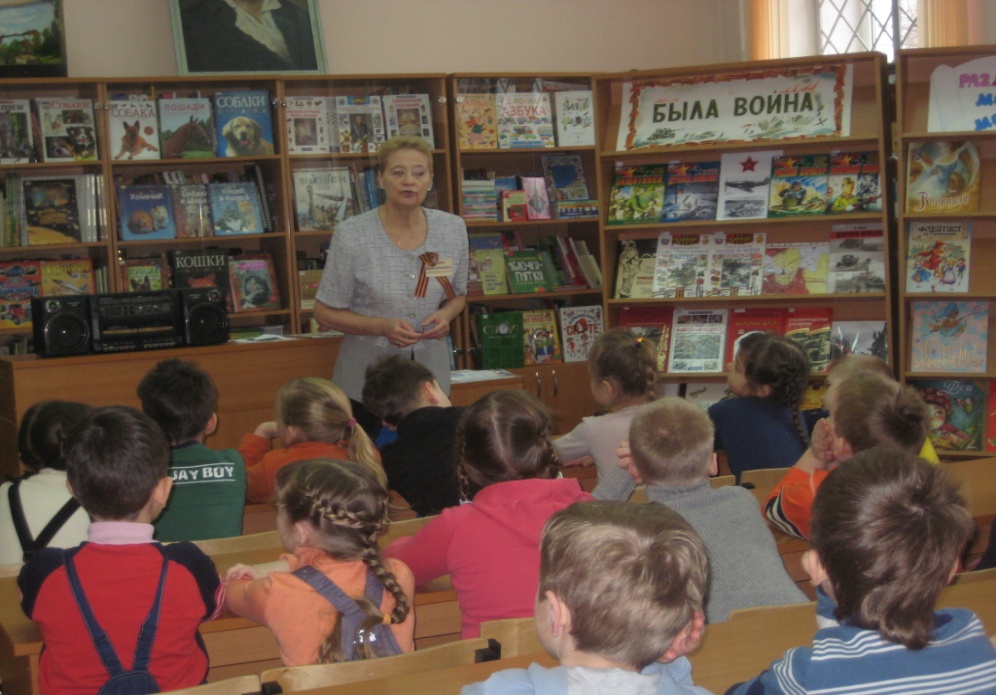 Аппликация «Гвоздика». Приглашение дедушкам и бабушкам на праздничный концерт.
Рассказ Д.Грошевой о своих прадедушке и прабабушке, участниках ВОВ
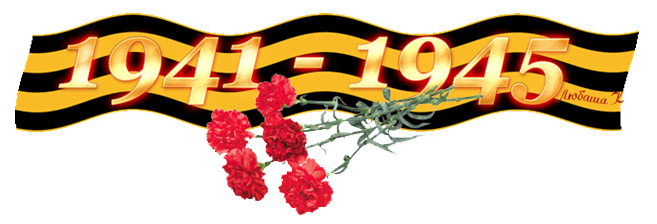 Возложение цветов к обелиску «30 лет Победы» на ул. Чайковского. Торжественное чтение стихов.
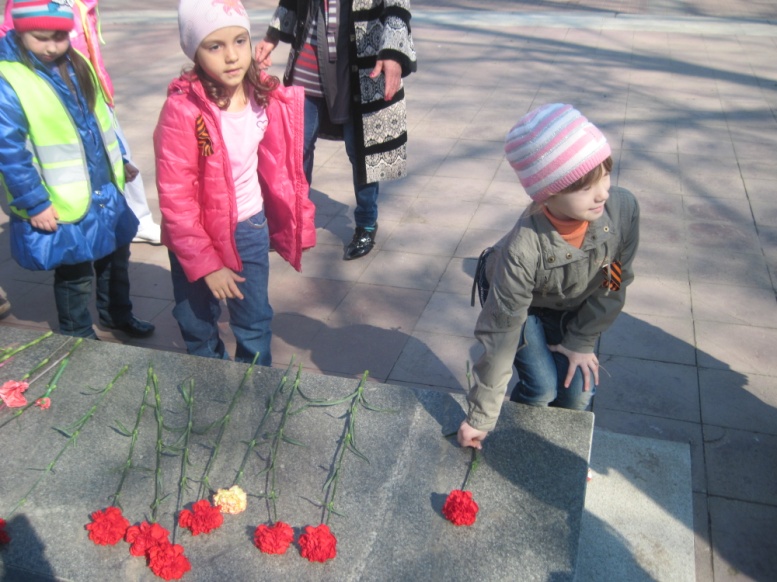 Конкурс стихов о ВОВ в группе.
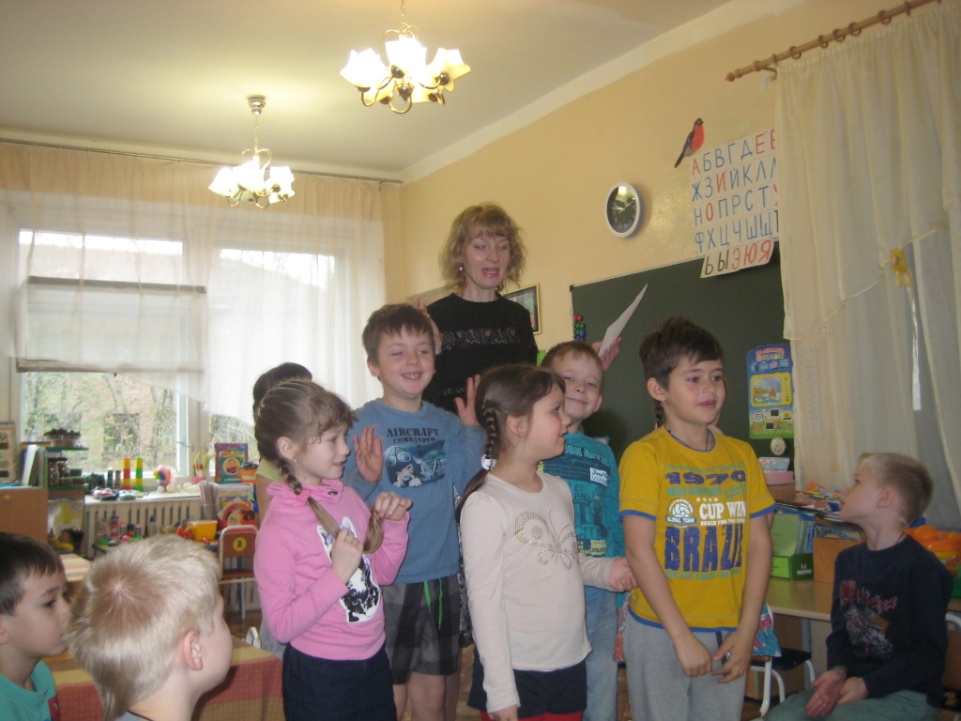 Открытый показ для родителей в рамках недели открытых дверей «Викторина о ВОВ»
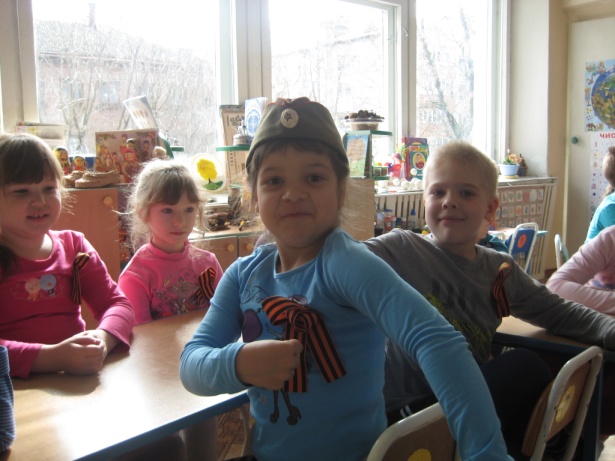 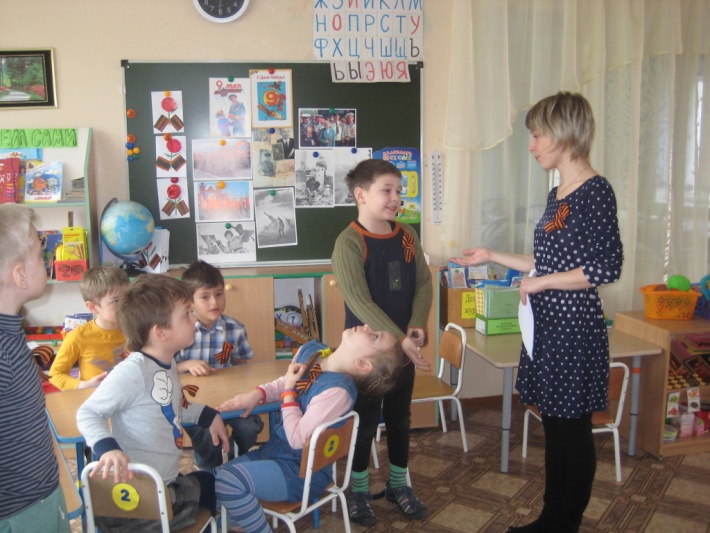 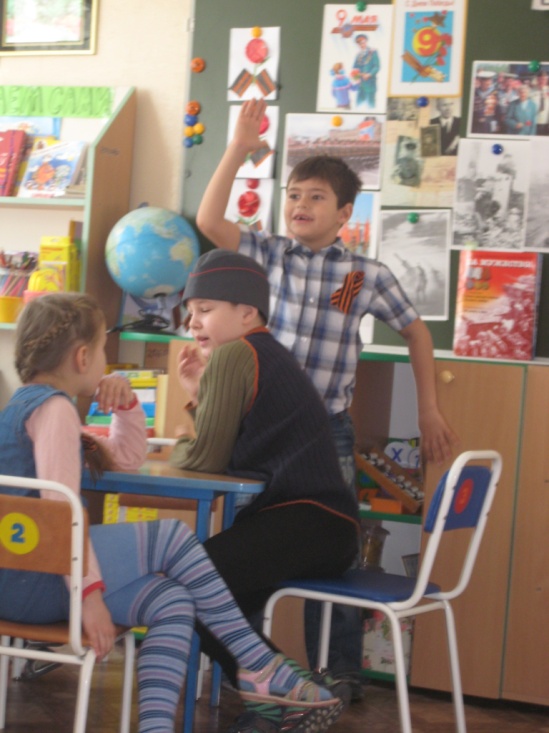 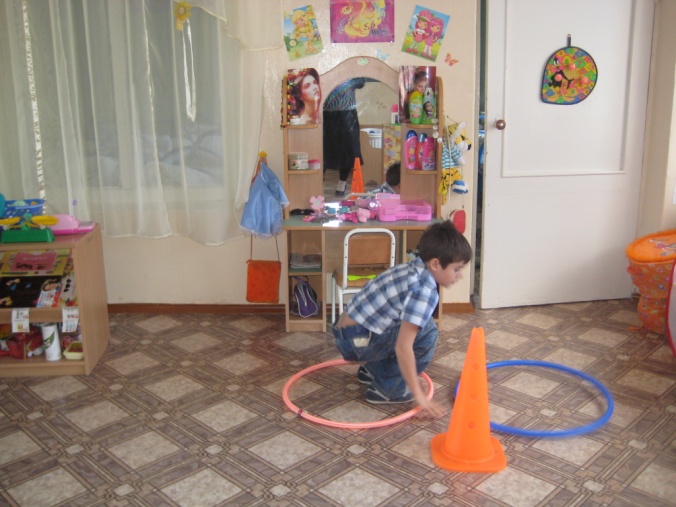 Рассказ Насти Волковой о своём прадеде Музыченко Андрее
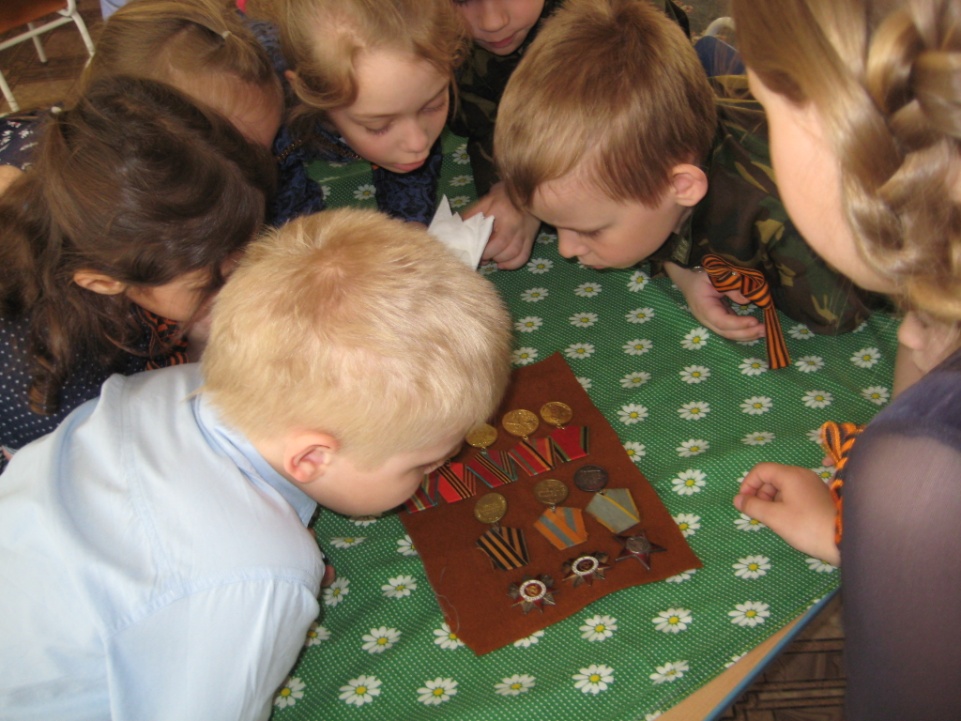 Концерт «Поклонимся великим тем годам»
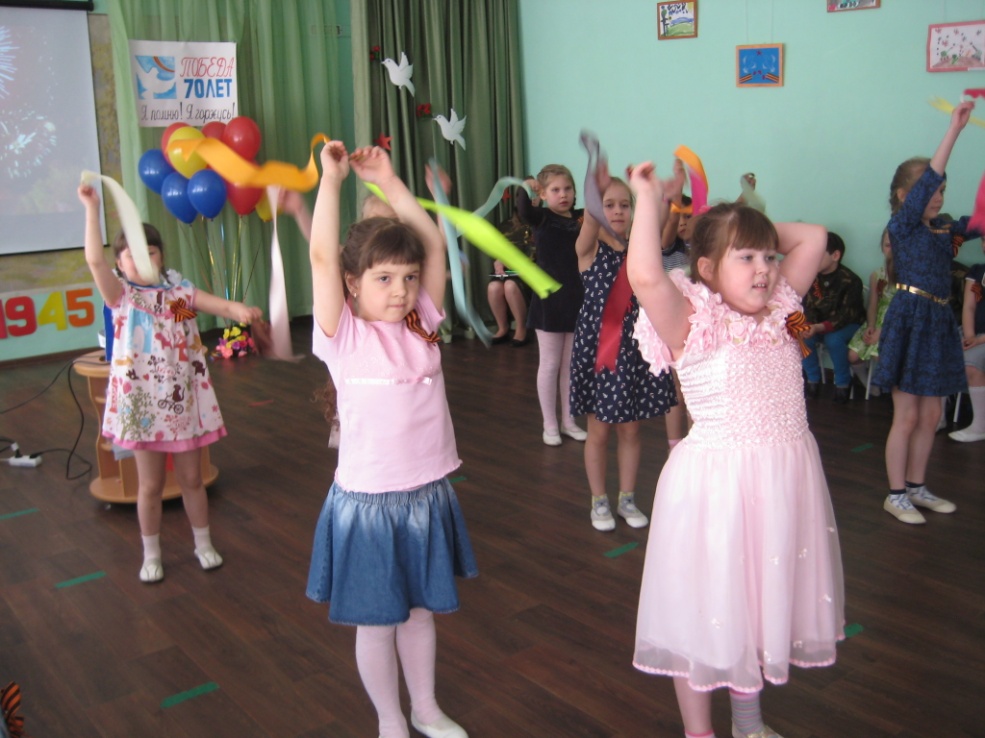 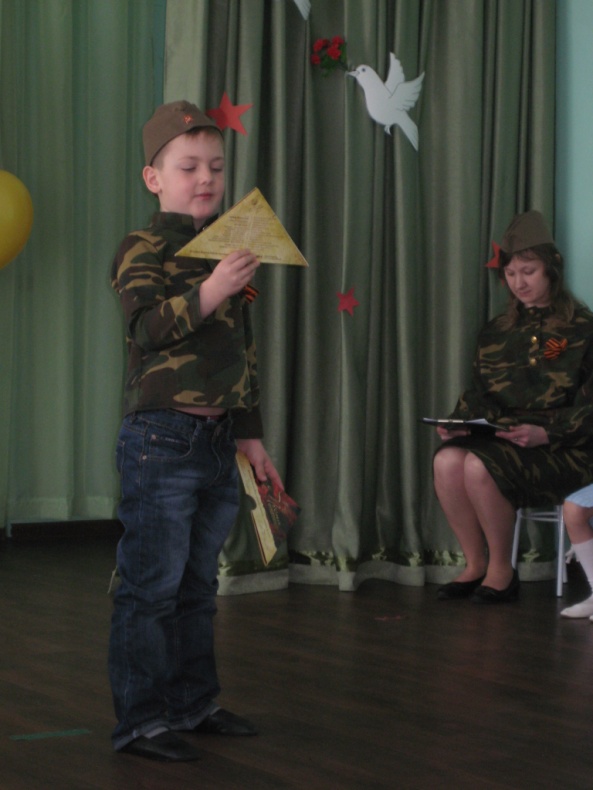 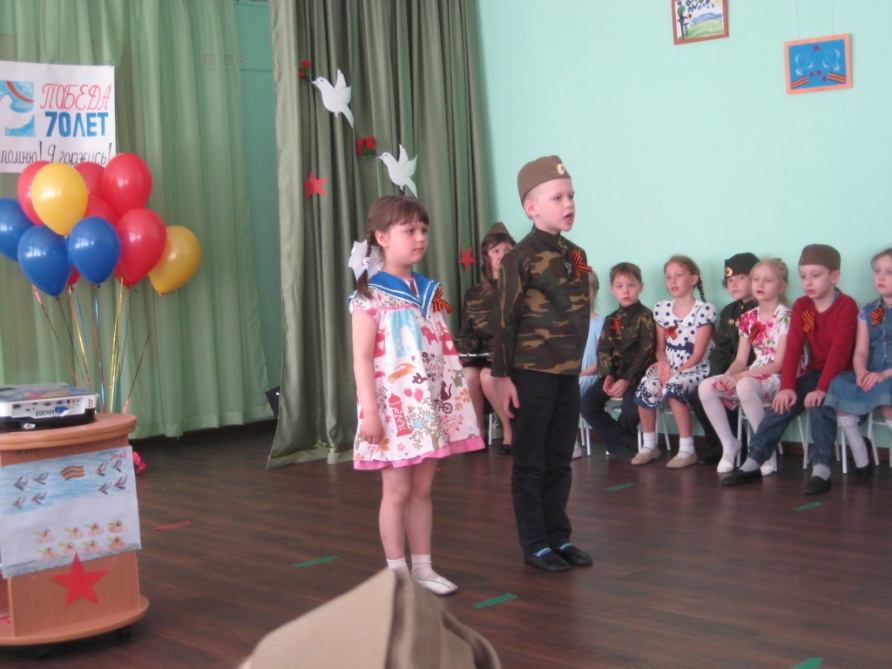 Конкурс стихов «Несовместимы дети и война»
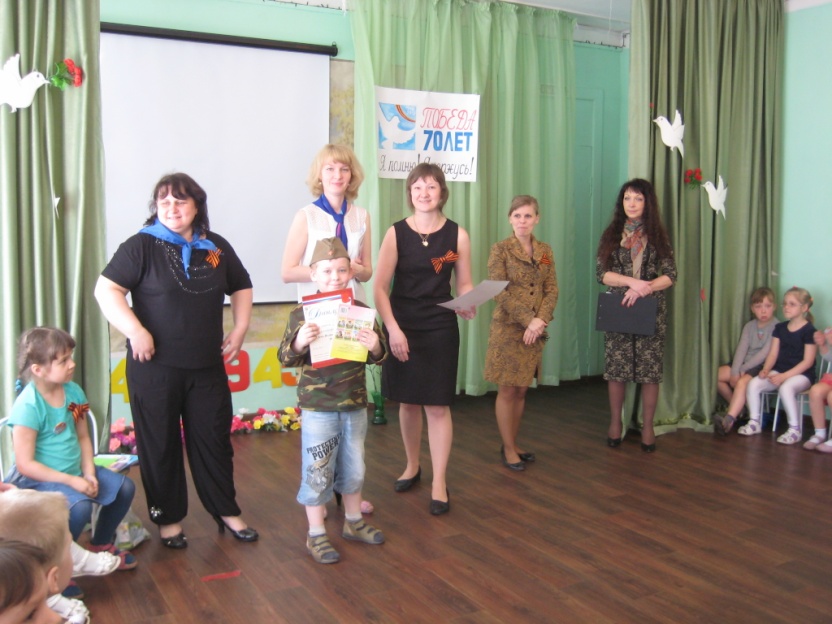 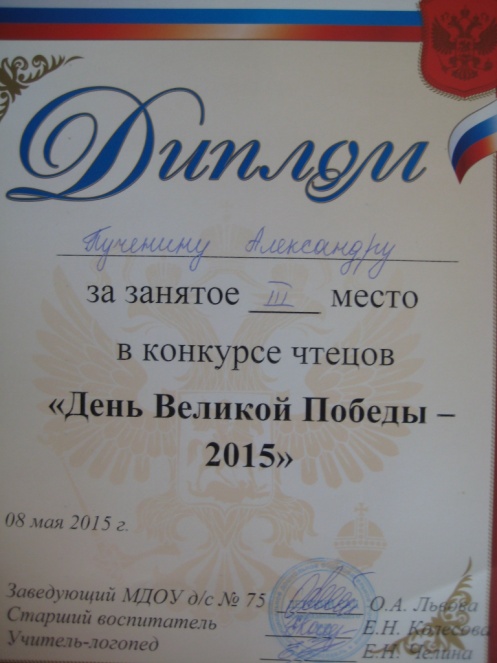 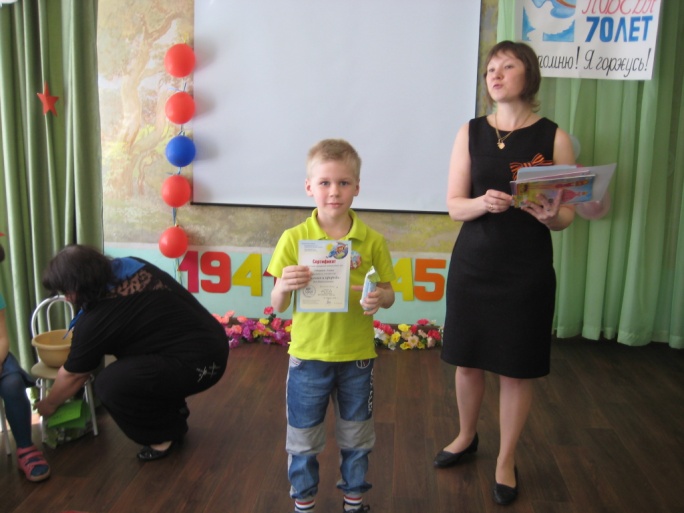 Консультация для родителей в информационном уголке и на сайте ДОУ «Расскажите детям о войне»
Спасибо за внимание!
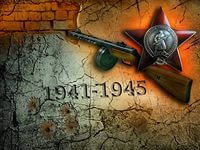